Calibration and the Ice Model
Dawn Williams 
University of Alabama
IceCube Bootcamp 2021
6/9/21
IceCube bootcamp 2021 - Calibration - Williams
1
IceCube Detector and Ice references
The IceCube Neutrino Observatory: Instrumentation and Online Systems
https://arxiv.org/abs/1612.05093
Calibration and Characterization of the IceCube Photomultiplier Tube
https://arxiv.org/abs/1002.2442
The IceCube Data Acquisition System: Signal Capture, Digitization, and Timestamping
https://arxiv.org/abs/0810.4930
Measurement of South Pole ice transparency with the IceCube LED calibration system
https://arxiv.org/abs/1301.5361
Evidence of Optical Anisotropy of the South Pole Ice
https://arxiv.org/pdf/1309.7010.pdf
Photon Propagation through Birefringent Polycrystals
https://internal-apps.icecube.wisc.edu/reports/details.php?type=report&id=icecube%2F201902001
Energy Reconstruction Methods in the IceCube Neutrino Telescope
https://arxiv.org/abs/1311.4767
In-situ calibration of the single-photoelectron charge response of the IceCube photomultiplier tubes
https://arxiv.org/abs/2002.00997
6/9/21
IceCube bootcamp 2021 - Calibration - Williams
2
Acknowledgment
The ice model is developed in the IceCube Calibration working group
Much of the material in this presentation comes from the work of Ryan Bay, Dima Chirkin, Martin Rongen and Chris Wendt and many others
6/9/21
IceCube bootcamp 2021 - Calibration - Williams
3
IceCube
Strings are numbered 1-86

DOMs are numbered 1-60, top to bottom (in ice)

Surface (IceTop) DOMs are numbered 61-64, not used in flasher analysis
6/9/21
IceCube bootcamp 2021 - Calibration - Williams
4
IceCube Strings
6/9/21
IceCube bootcamp 2021 - Calibration - Williams
5
IceCube Digital Optical Module (DOM)
Every DOM in IceCube is equipped with flasher LEDs

This gives us a controlled light source at every location in the detector
6/9/21
IceCube bootcamp 2021 - Calibration - Williams
6
Signal in a Photomultiplier Tube
6/9/21
IceCube bootcamp 2021 - Calibration - Williams
7
DOM Output: single photoelectron
This is what we record when light hits the DOM: a waveform
6/9/21
IceCube bootcamp 2021 - Calibration - Williams
8
Single Photoelectron Charge Distribution
This is measured individually for every single DOM and forms the basis for energy calibration
6/9/21
IceCube bootcamp 2021 - Calibration - Williams
9
DOM output: complex waveform
ATWD
FADC
6/9/21
IceCube bootcamp 2021 - Calibration - Williams
10
Waveforms to pulses
6/9/21
IceCube bootcamp 2021 - Calibration - Williams
11
Pulses in a PMT
Pre-pulses: result of photons striking first dynode instead of photocathode
Late pulses: result of photoelectrons backscattered off the first dynode
Afterpulses: result of ions created near the last dynode that accelerate back to the photocathode and produce multiple photoelectrons
6/9/21
IceCube bootcamp 2021 - Calibration - Williams
12
Pulses in a PMT
Pre-pulses: result of photons striking first dynode instead of photocathode
Late pulses: result of photoelectrodes backscattered off the first dynode
Afterpulses: result of ions created near the last dynode that accelerate back to the photocathode and produce multiple photoelectrons
Time (ns)
6/9/21
IceCube bootcamp 2021 - Calibration - Williams
13
Pulses in a PMT
Pre-pulses: result of photons striking first dynode instead of photocathode
Late pulses: result of photoelectrodes backscattered off the first dynode
Afterpulses: result of ions created near the last dynode that accelerate back to the photocathode and produce multiple photoelectrons
6/9/21
IceCube bootcamp 2021 - Calibration - Williams
14
Noise
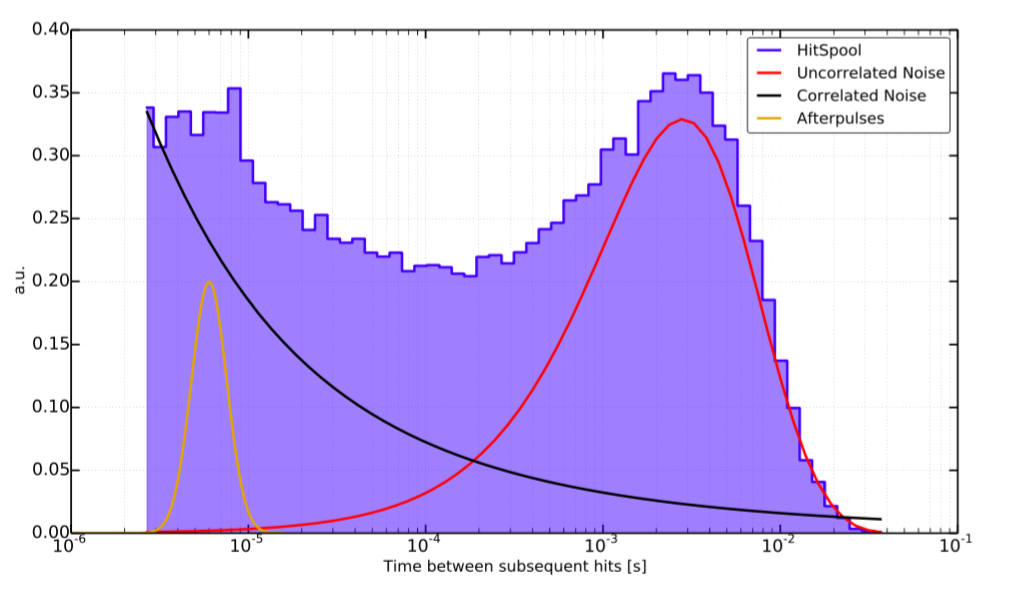 Distribution of time between hits for noise events – important for low energy events
6/9/21
IceCube bootcamp 2021 - Calibration - Williams
15
An IceCube neutrino (“Big Bird”)
How do we know how much energy Big Bird has?

How do we know where it comes from?
6/9/21
IceCube bootcamp 2021 - Calibration - Williams
16
Étienne Bourbeau
The ideal picture
6/9/21
IceCube bootcamp 2021 - Calibration - Williams
17
Étienne Bourbeau
The ideal picture
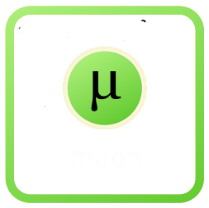 6/9/21
IceCube bootcamp 2021 - Calibration - Williams
18
Étienne Bourbeau
The ideal picture
6/9/21
IceCube bootcamp 2021 - Calibration - Williams
19
The ice model
The ice is as much a part of the detector as the DOMs!
The ice is our calorimeter, support structure and shielding
For a complete history of the ice model see here https://wiki.icecube.wisc.edu/index.php/Ice_models
6/9/21
IceCube bootcamp 2021 - Calibration - Williams
20
Calibration: from photon to data
Propagation through ice
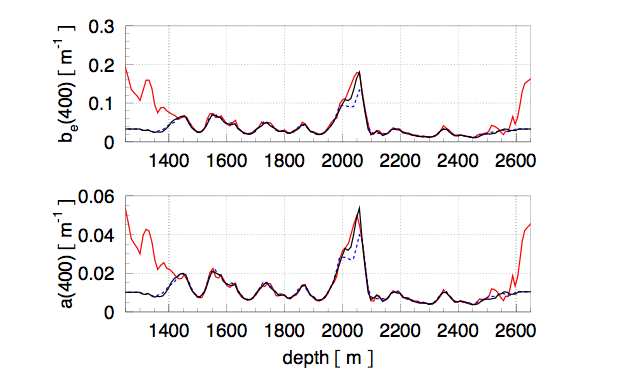 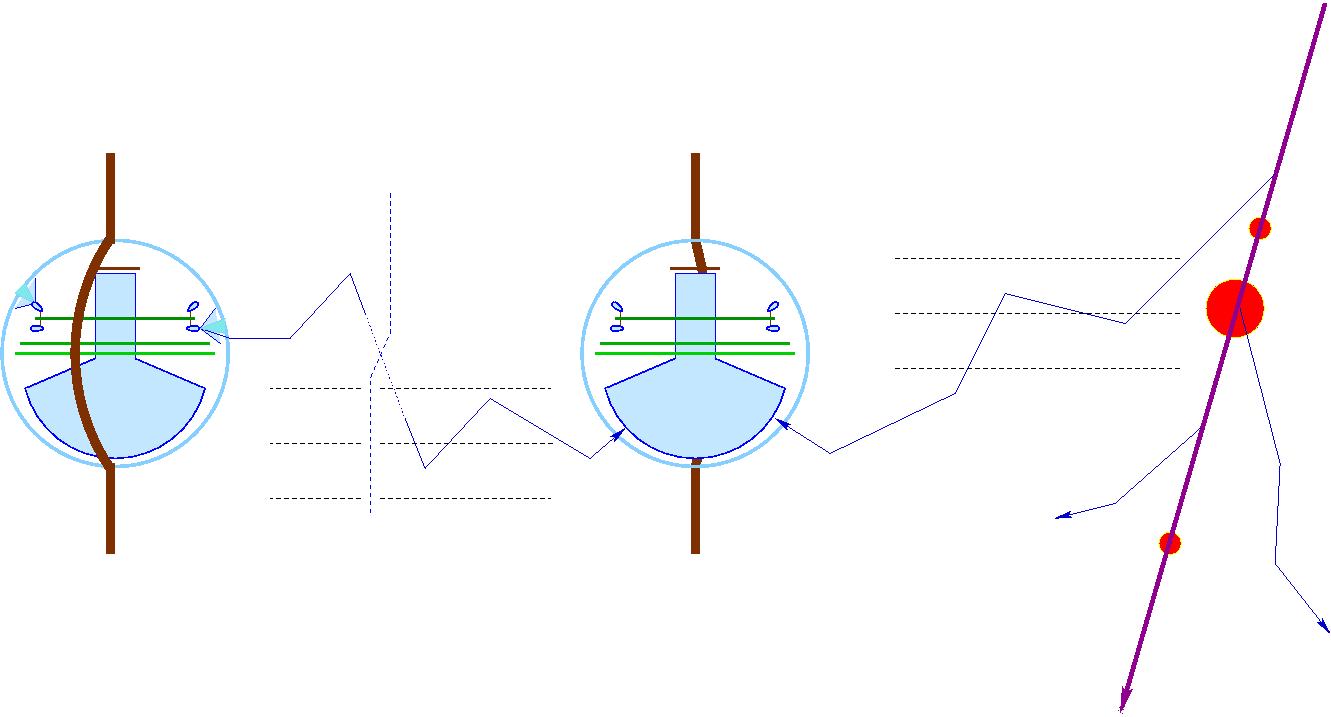 Light source
We need to know how light propagates in ice.
Major propagation processes are absorption and scattering
6/9/21
IceCube bootcamp 2021 - Calibration - Williams
21
Ice vs. water
This type of experiment can be done in water (DUMAND, ANTARES/NEMO/NESTOR  KM3NET, Baikal  GVD) or ice (AMANDA IceCube)
Water has good scattering properties, poor absorption properties
Ice has good absorption properties, poor scattering properties
Scattering affects direction, absorption affects energy
Ice has practical advantages over water for detector construction,  IceCube was the first cubic kilometer neutrino detector
6/9/21
IceCube bootcamp 2021 - Calibration - Williams
22
Effect of Scattering in Ice
Light arrives later than it should.
6/9/21
IceCube bootcamp 2021 - Calibration - Williams
23
Effect of scattering in ice (toy simulation of tau double pulse waveform)
No scattering
Scattering
6/9/21
IceCube bootcamp 2021 - Calibration - Williams
24
The ice is complex…
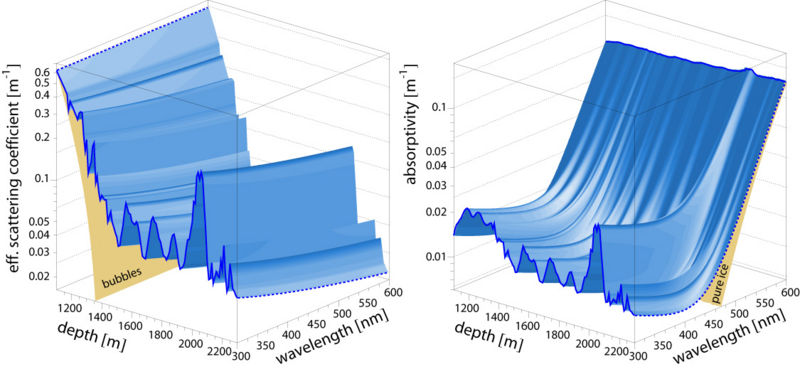 No bubbles in undisturbed ice at IceCube depths (clathrates)
Layers of dust cause depth-dependent scattering and absorption
The dust layers are not horizontal…
And the scattering is anisotropic…
And the melted and refrozen ice in the holes has a bubble column in the center…
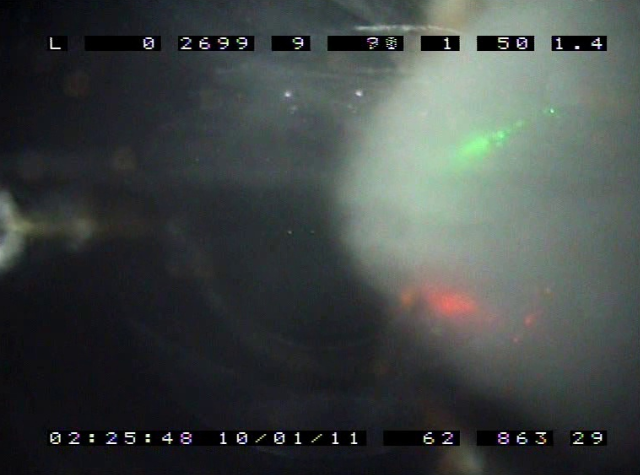 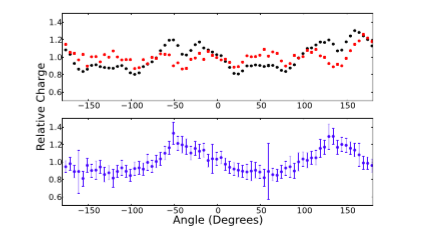 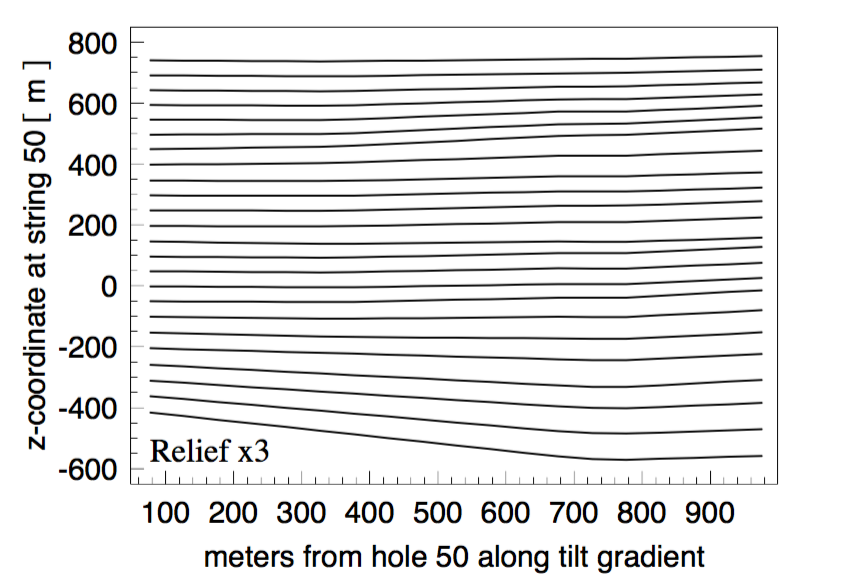 6/9/21
IceCube bootcamp 2021 - Calibration - Williams
25
What causes scattering in ice?
Multiple dust layers, an especially thick layer at about 2000 m depth is called “THE dust layer” in IceCube vernacular
Ryan Bay
6/9/21
IceCube bootcamp 2021 - Calibration - Williams
26
Why not Greenland? Ask the IceCube DustLogger
LGM = Last Glacial Maximum, 26.5 kya

MIS4 = Marine Isotope Stage 4, 71 kya
Ryan Bay
6/9/21
IceCube bootcamp 2021 - Calibration - Williams
27
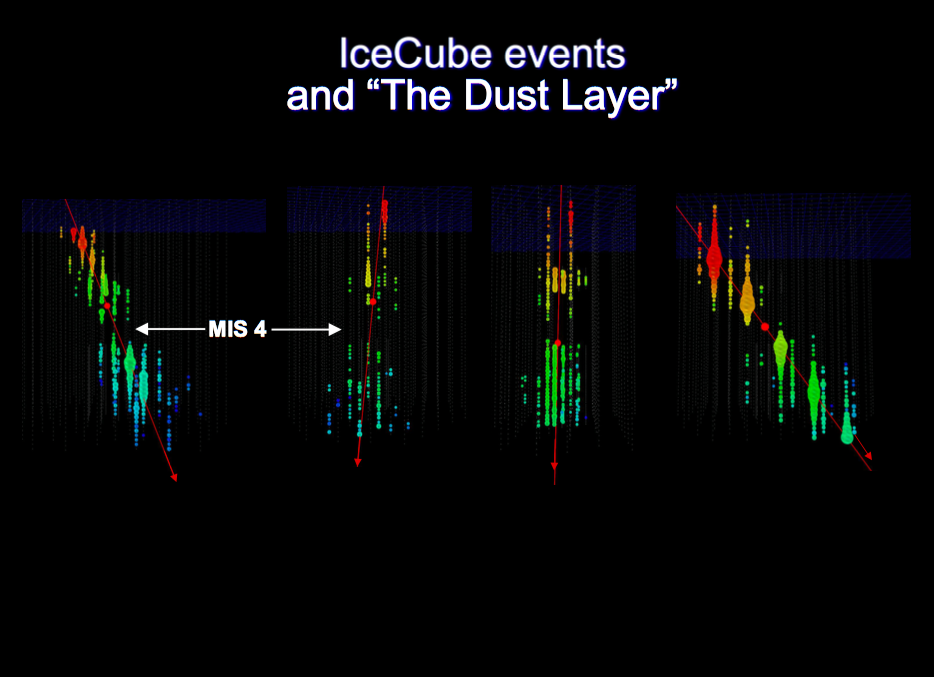 6/9/21
IceCube bootcamp 2021 - Calibration - Williams
28
Effects of the dust layer: IC-190331
6/9/21
IceCube bootcamp 2021 - Calibration - Williams
29
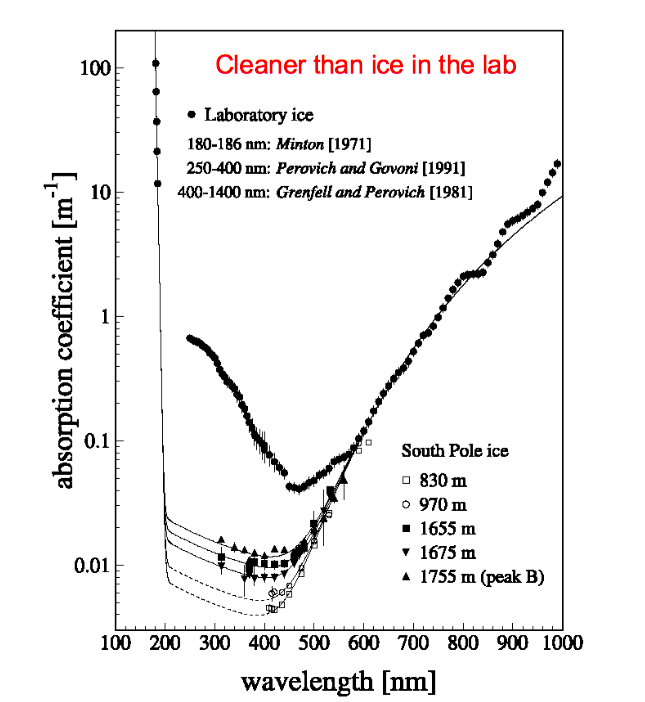 Absorption in South Pole Ice
Ryan Bay
6/9/21
IceCube bootcamp 2021 - Calibration - Williams
30
Ice flow in Antarctica
6/9/21
IceCube bootcamp 2021 - Calibration - Williams
31
Dust layer tilt at the Pole
Ryan Bay
6/9/21
IceCube bootcamp 2021 - Calibration - Williams
32
Why not drill deeper? Is shear a problem?
Ryan Bay
6/9/21
IceCube bootcamp 2021 - Calibration - Williams
33
The hole ice
Albrecht Karle
6/9/21
IceCube bootcamp 2021 - Calibration - Williams
34
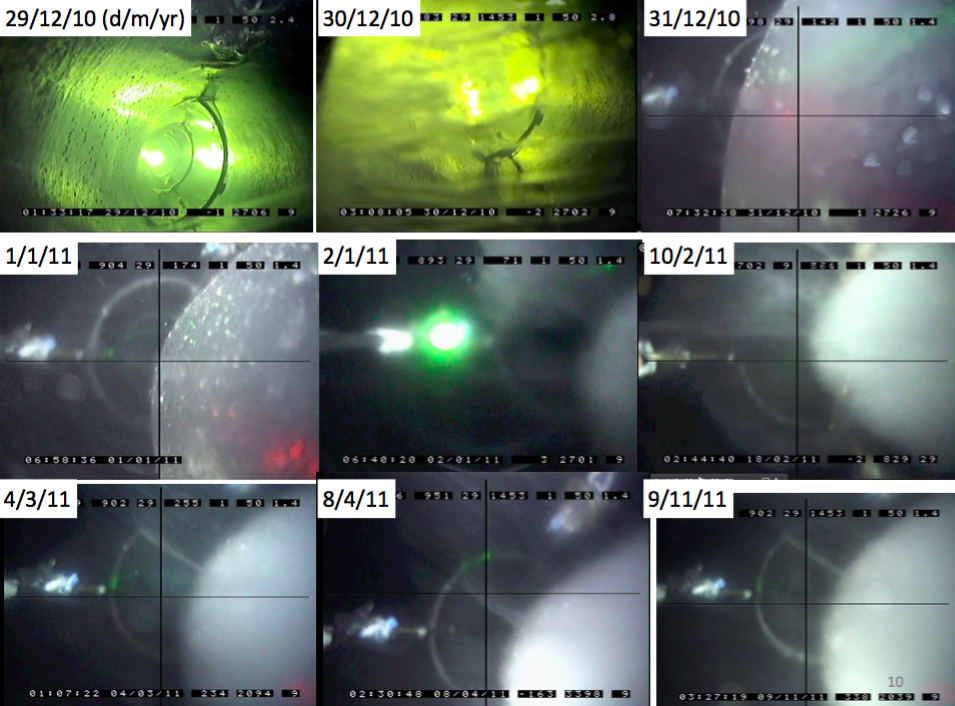 6/9/21
IceCube bootcamp 2021 - Calibration - Williams
35
Anisotropy
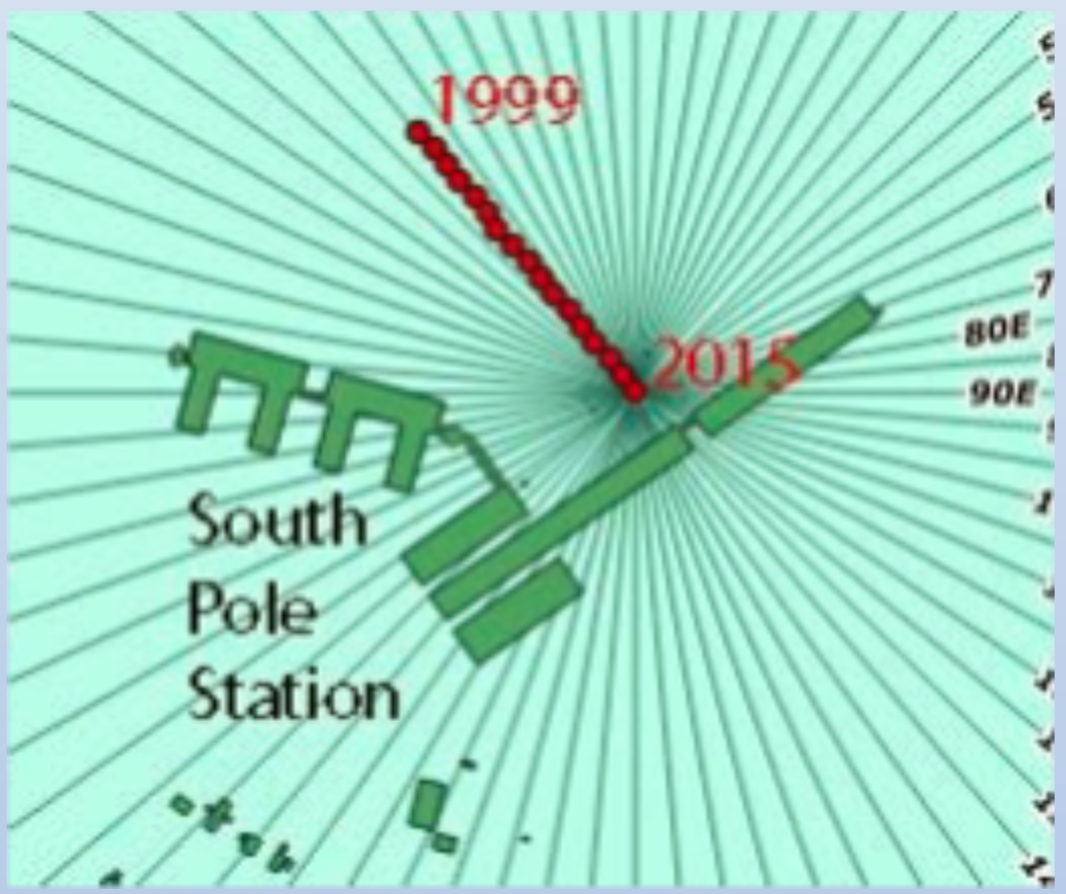 What causes the anisotropy in the ice properties?
6/9/21
IceCube bootcamp 2021 - Calibration - Williams
36
Modeling anisotropy
Until recently we thought the anisotropy might be caused by the shape/orientation of the dust grains in ice, but our current thinking is that the anisotropy is caused by birefringence due to the crystal structure of the ice itself.
6/9/21
IceCube bootcamp 2021 - Calibration - Williams
37
Étienne Bourbeau
Our Understanding of IceCube’s ice
Bubble column ??????
“Hole” Ice
Ice
 layers
anisotropy
Ice Tilt
RDE’s
6/9/21
IceCube bootcamp 2021 - Calibration - Williams
38
Étienne Bourbeau
In Reality
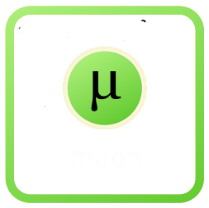 6/9/21
IceCube bootcamp 2021 - Calibration - Williams
39
Étienne Bourbeau
In Reality
6/9/21
IceCube bootcamp 2021 - Calibration - Williams
40
Sources of light in the ice
The “dust logger” (deployment only)
Occasional glowing due to the DOM HV supply 
Dark noise – mostly single hits, mostly in the glass, radioactive decay, scintillation (hundreds of Hz per DOM)
Cosmic ray muons (several kHz)
Products from neutrino interactions
Artificial light sources
LED flashers
Laser “standard candle” 💀
Laser lighting for the “Swedish camera” (R.I.P.)
6/9/21
IceCube bootcamp 2021 - Calibration - Williams
41
Calibration: from photon to data
Propagation through ice
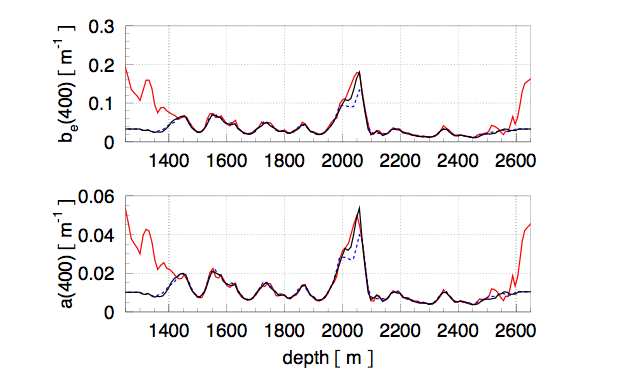 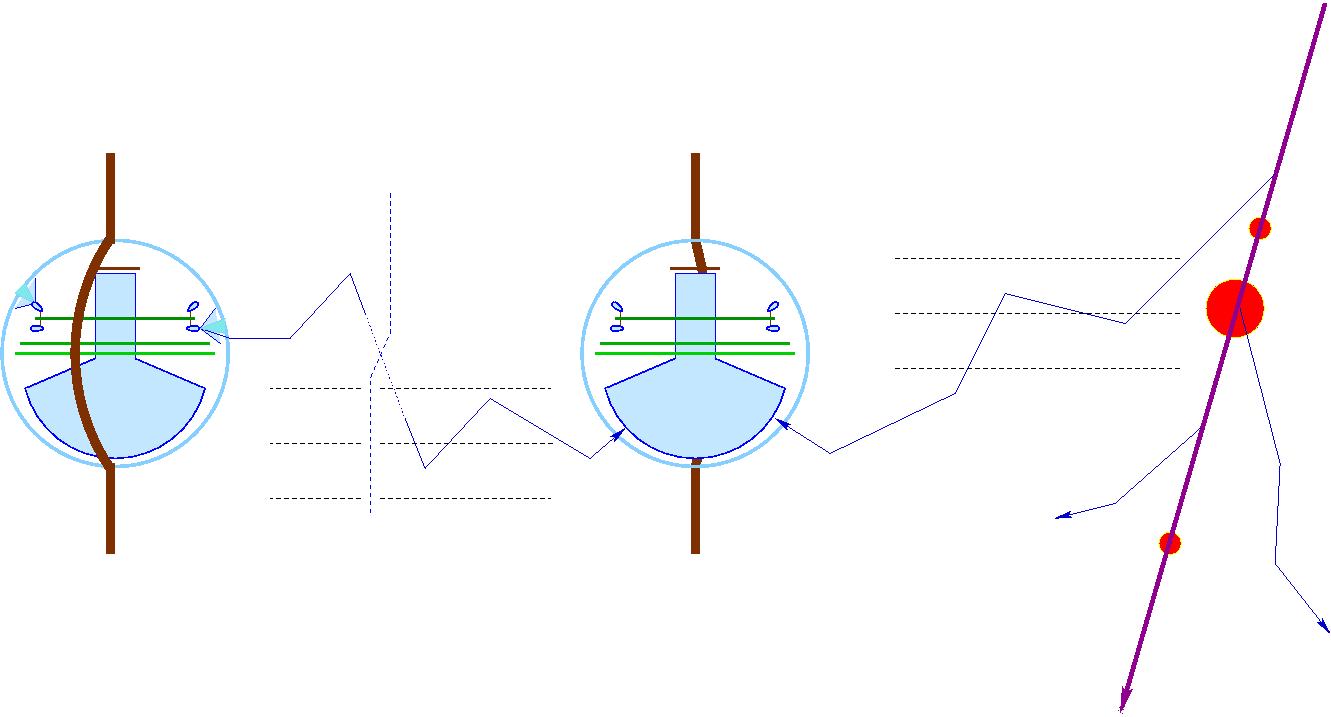 Light source
We use flashers:
To verify that DOMs are properly connected and functioning during commissioning
To verify the detector geometry
To study the optical properties of the ice
To study the response of the DOMs themselves
6/9/21
IceCube bootcamp 2021 - Calibration - Williams
42
Flasher wiki references
https://wiki.icecube.wisc.edu/index.php/Flashers

https://wiki.icecube.wisc.edu/index.php/CDOM_Info
6/9/21
IceCube bootcamp 2021 - Calibration - Williams
43
LED Flasher Board
12 LEDs

Arranged in pairs, evenly spaced 60° apart

1&7, 2&8, 3&9, 4&10, 5&11, 6&12, going clockwise seen from above

1-6 are tilted, upward at about 45° from horizontal

7-12 are horizontal
6/9/21
IceCube bootcamp 2021 - Calibration - Williams
44
Flasher properties
The vast majority of IceCube LEDs are ETG-5UV405-30, nominally 405 nm wavelength, actually 399 nm, FWHM of 14 nm
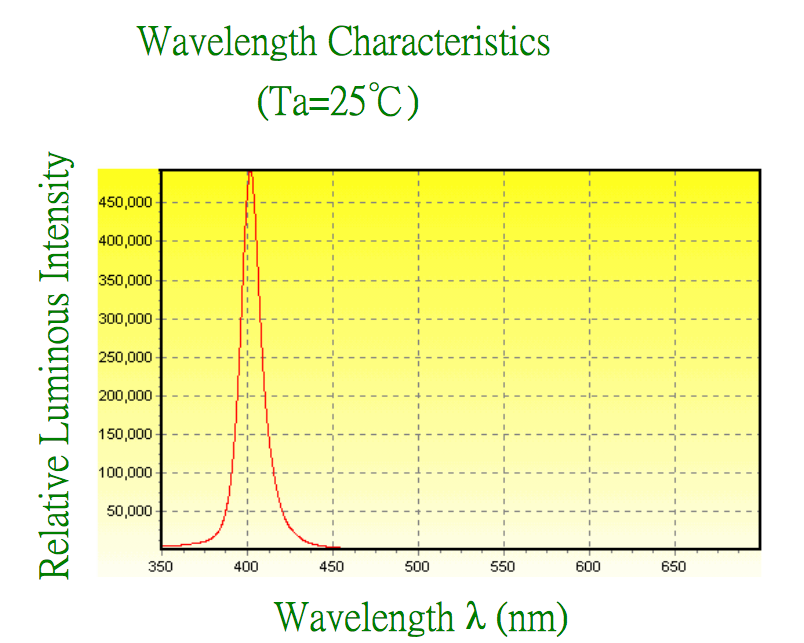 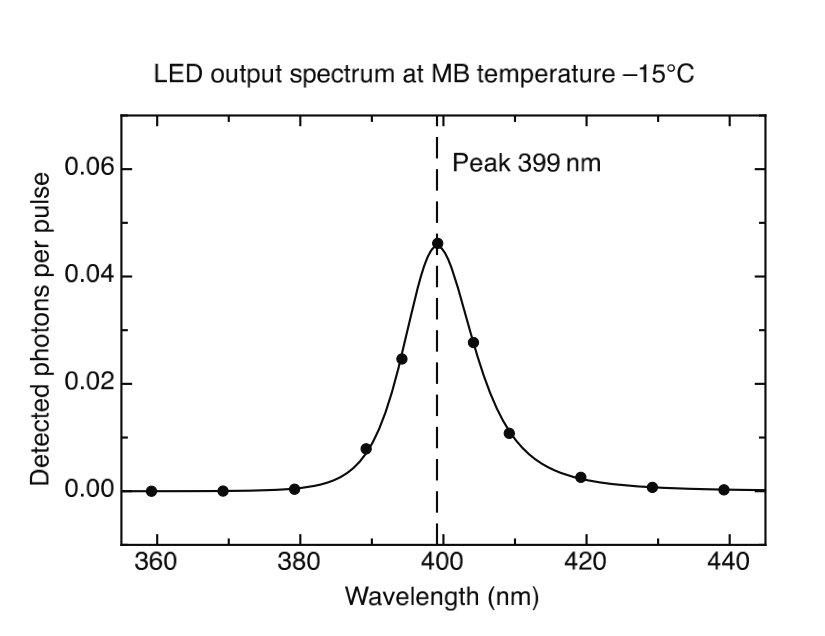 6/9/21
IceCube bootcamp 2021 - Calibration - Williams
45
cDOMs
8 DOMs each on string 14 and string 79 have multiwavelength flashers called cDOMs
See the CDOM wiki for the appropriate masks
For the remainder of this lesson we will use the standard 400 nm flashers
6/9/21
IceCube bootcamp 2021 - Calibration - Williams
46
Flasher properties: Angular emission profile (beam width)
Nominal beam width is 30° in air
In ice, accounting for refraction from air to glass and glass to ice, the beam width is 10°
Can be modeled as a 2-D Gaussian with σ = 10° in both directions
6/9/21
IceCube bootcamp 2021 - Calibration - Williams
47
Flasher operating parameters
6/9/21
IceCube bootcamp 2021 - Calibration - Williams
48
Flasher operation: String and DOM
Multiple flashers can be run simultaneously
The data acquisition system can withstand at least 3x the normal background rate from muons (~70 bright flashing DOMs simultaneously)
A typical run might have a few to ~30 flashers simultaneously
Neighboring flashers on the same string cannot run simultaneously
Old DOMs (produced in 2004 and 2005) have “afterburst” properties 
Flashers cannot be synchronized using the current firmware
6/9/21
IceCube bootcamp 2021 - Calibration - Williams
49
Running flashers: brightness and width
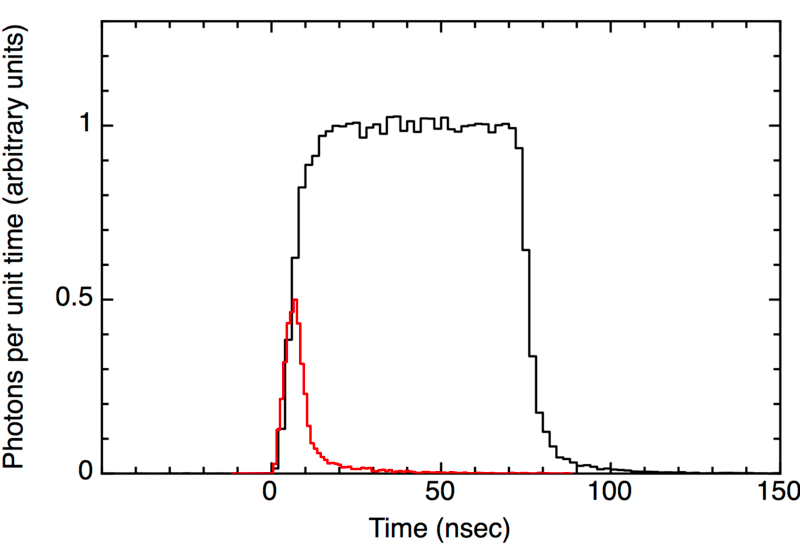 Maximum photon output per LED is 1.17e10 photons per flash
With all 12 LEDs running this is about equal to a 500 TeV cascade
The brightness and width parameters determine the photon output 
Width: duration of driver current, effectively 10-70 ns
Brightness: amplitude of driver current, up to 240 mA
Width 15
Width 124
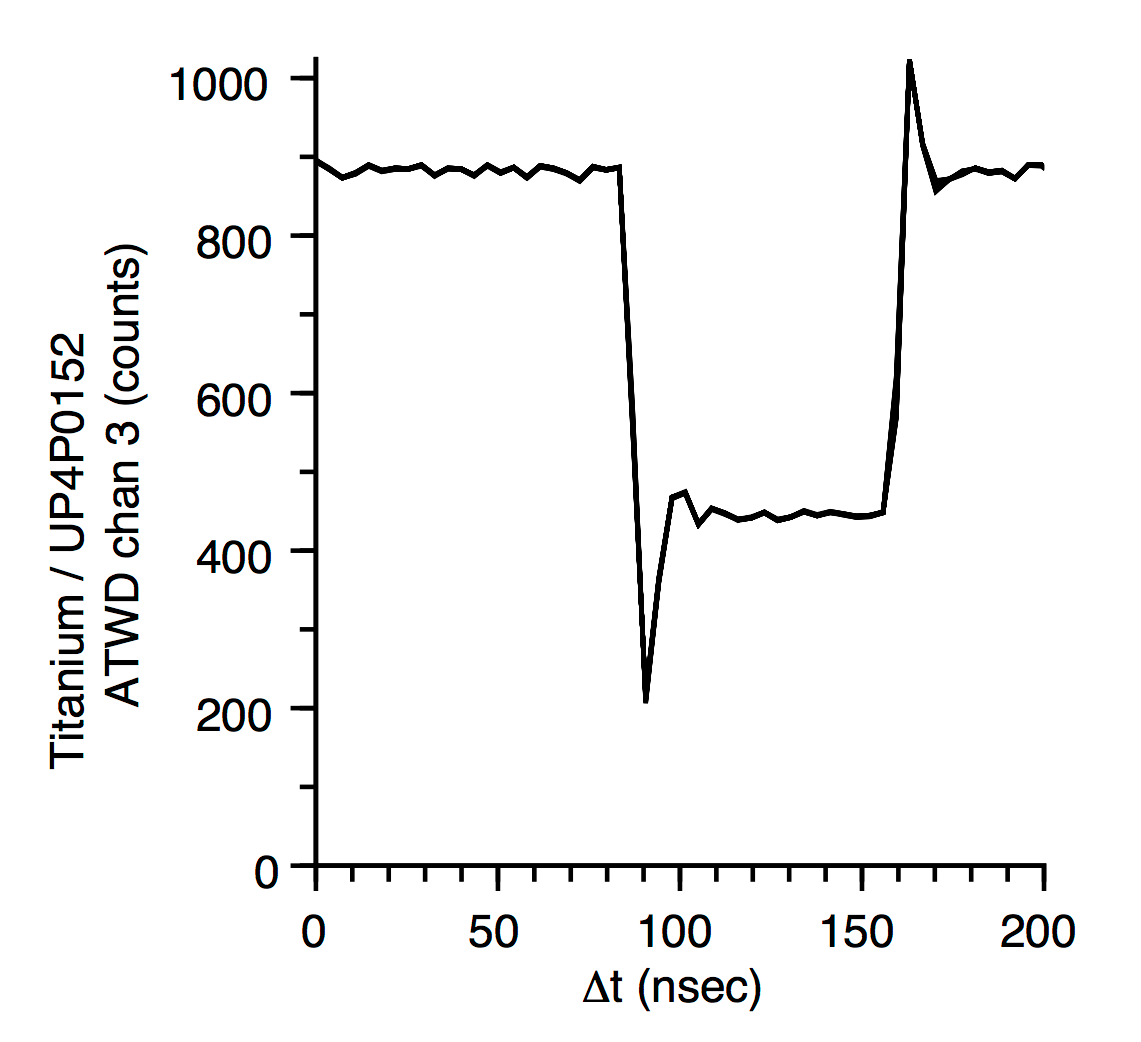 6/9/21
IceCube bootcamp 2021 - Calibration - Williams
50
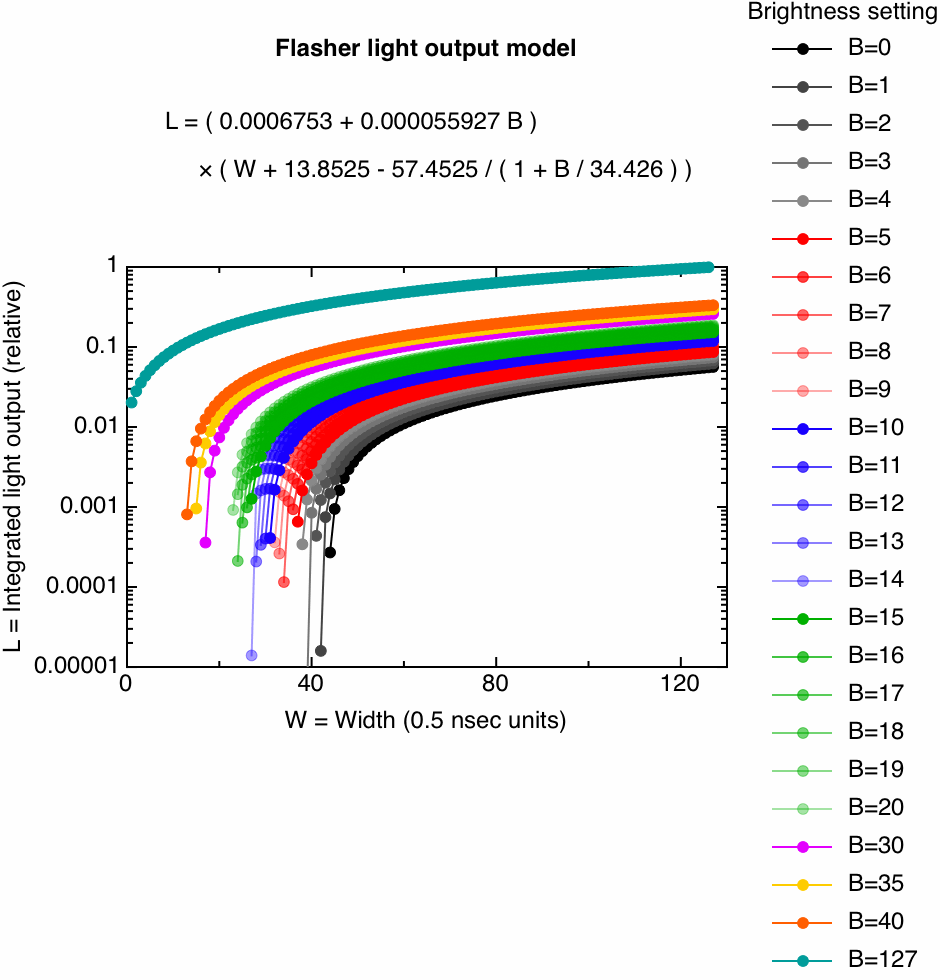 How light output scales with brightness and width
6/9/21
IceCube bootcamp 2021 - Calibration - Williams
51
Running flashers: mask
The 12 LEDs can be run in an combination. Each LED is controlled by a bit, and the “mask” is the hex representation of the bits
Example: flash LED 7 only
horizontal
tilted
HEX mask is 0064
6/9/21
IceCube bootcamp 2021 - Calibration - Williams
52
Running flashers: mask
The 12 LEDs can be run in an combination. Each LED is controlled by a bit, and the “mask” is the hex representation of the bits
Example: flash all tilted LEDs
horizontal
tilted
HEX mask is 003f
6/9/21
IceCube bootcamp 2021 - Calibration - Williams
53
Running flashers: mask
The 12 LEDs can be run in an combination. Each LED is controlled by a bit, and the “mask” is the hex representation of the bits
Example: flash all horizontal LEDs
horizontal
tilted
HEX mask is 0fc0
6/9/21
IceCube bootcamp 2021 - Calibration - Williams
54
Running flashers: rate
Maximum rate is 610 Hz, lower rates are 610 Hz divided by a power of 2
The setting in the configuration is an integer, the actual value of the rate is the next lowest value to that integer which is 610 divided by a power of 2
So for example if the rate setting is 2, the actual rate is 1.191 Hz = 610 Hz/29
6/9/21
IceCube bootcamp 2021 - Calibration - Williams
55
Flasher data processing
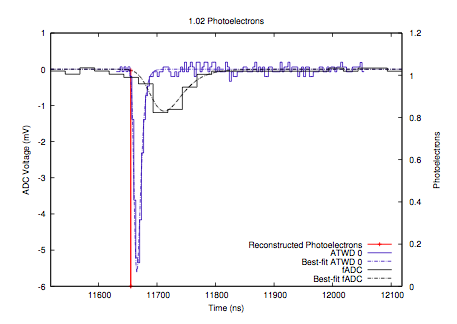 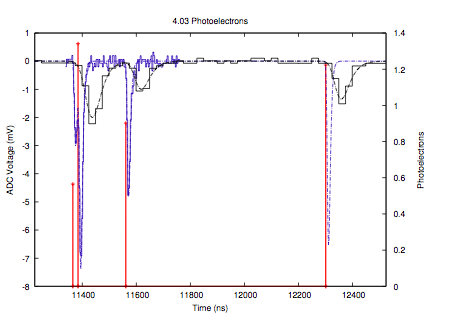 6/9/21
IceCube bootcamp 2021 - Calibration - Williams
56
Flasher data and the ice model
6/9/21
IceCube bootcamp 2021 - Calibration - Williams
57
History of flasher data and the ice model
6/9/21
IceCube bootcamp 2021 - Calibration - Williams
58
The IceCube Upgrade
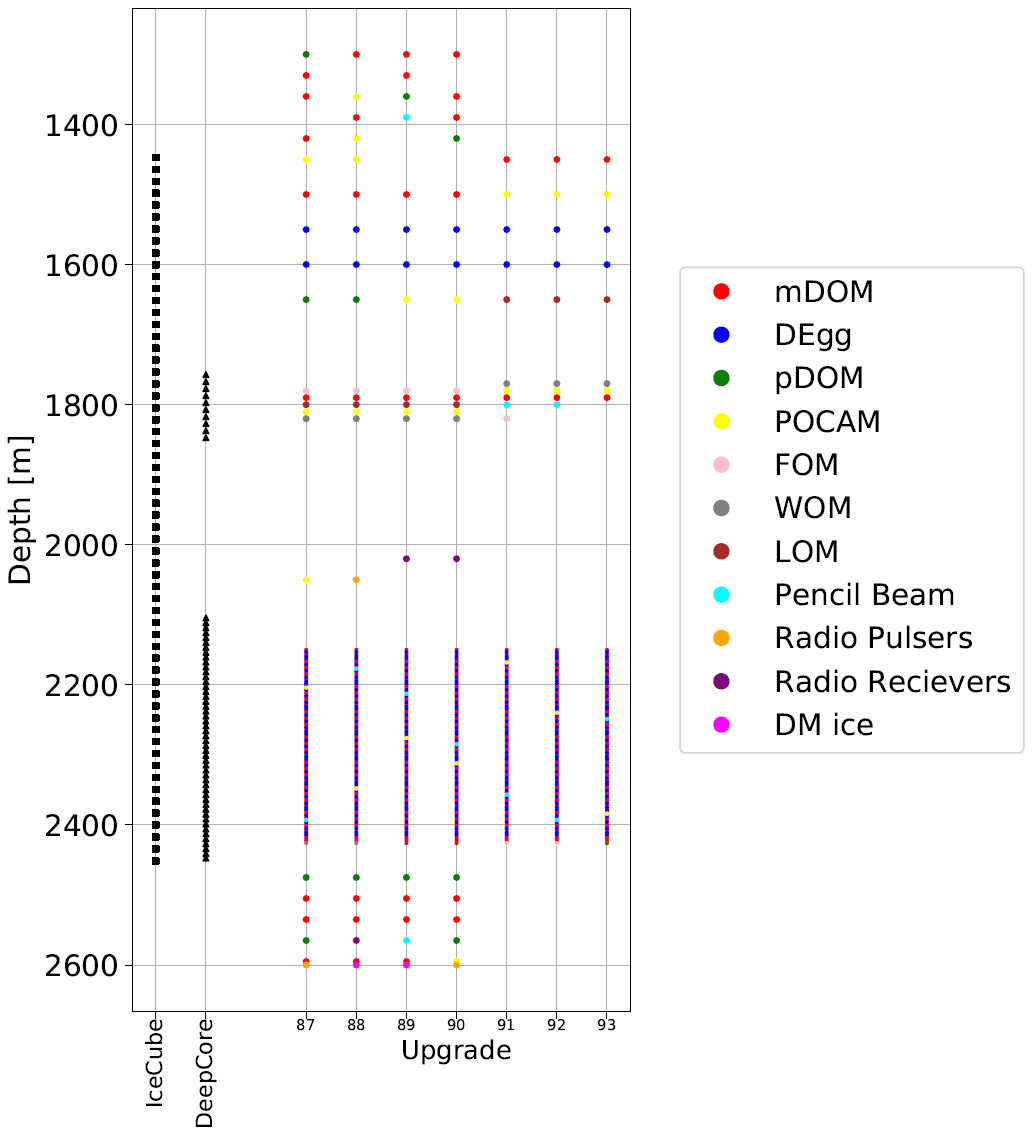 6/9/21
IceCube bootcamp 2021 - Calibration - Williams
59
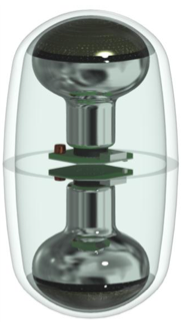 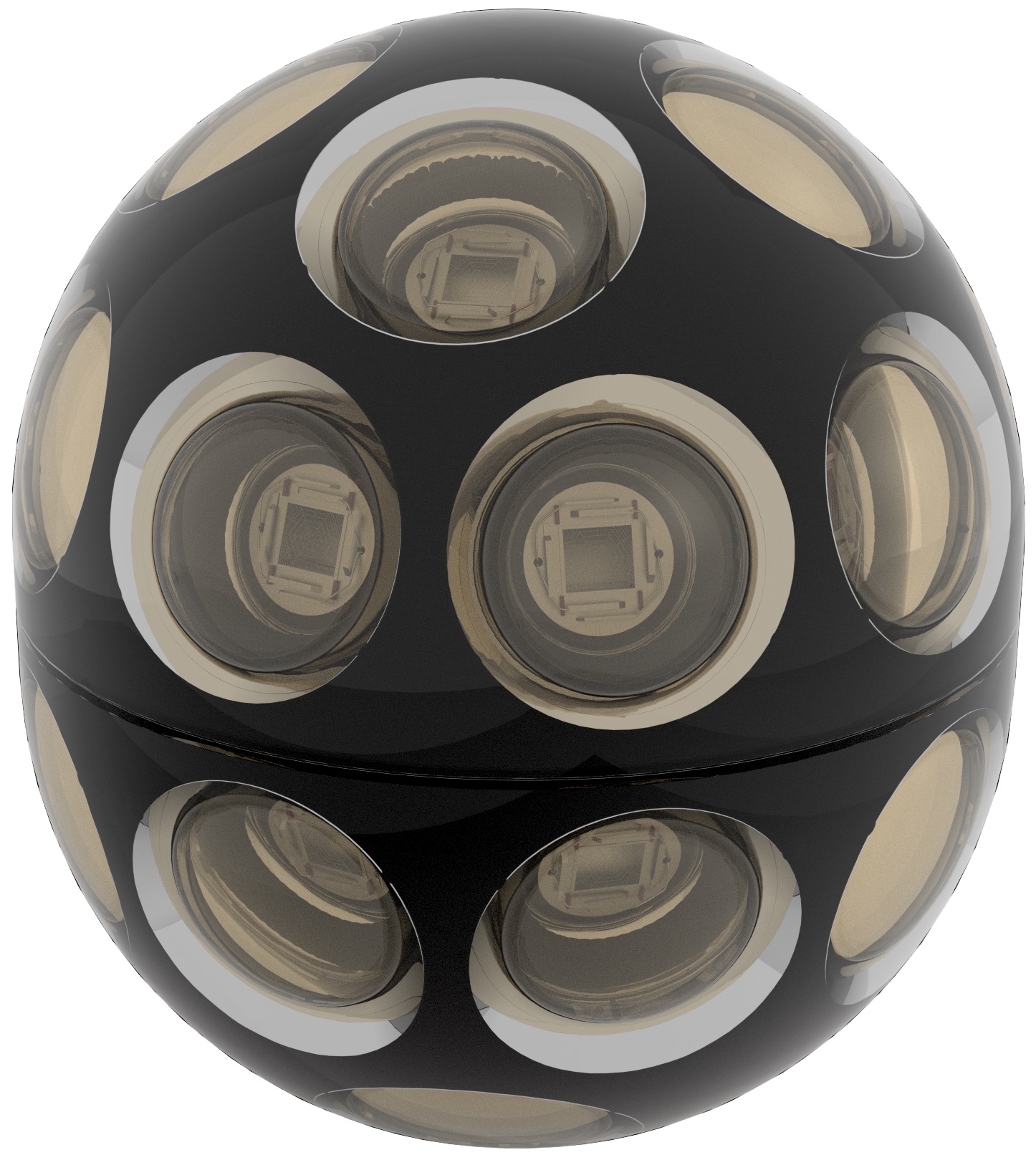 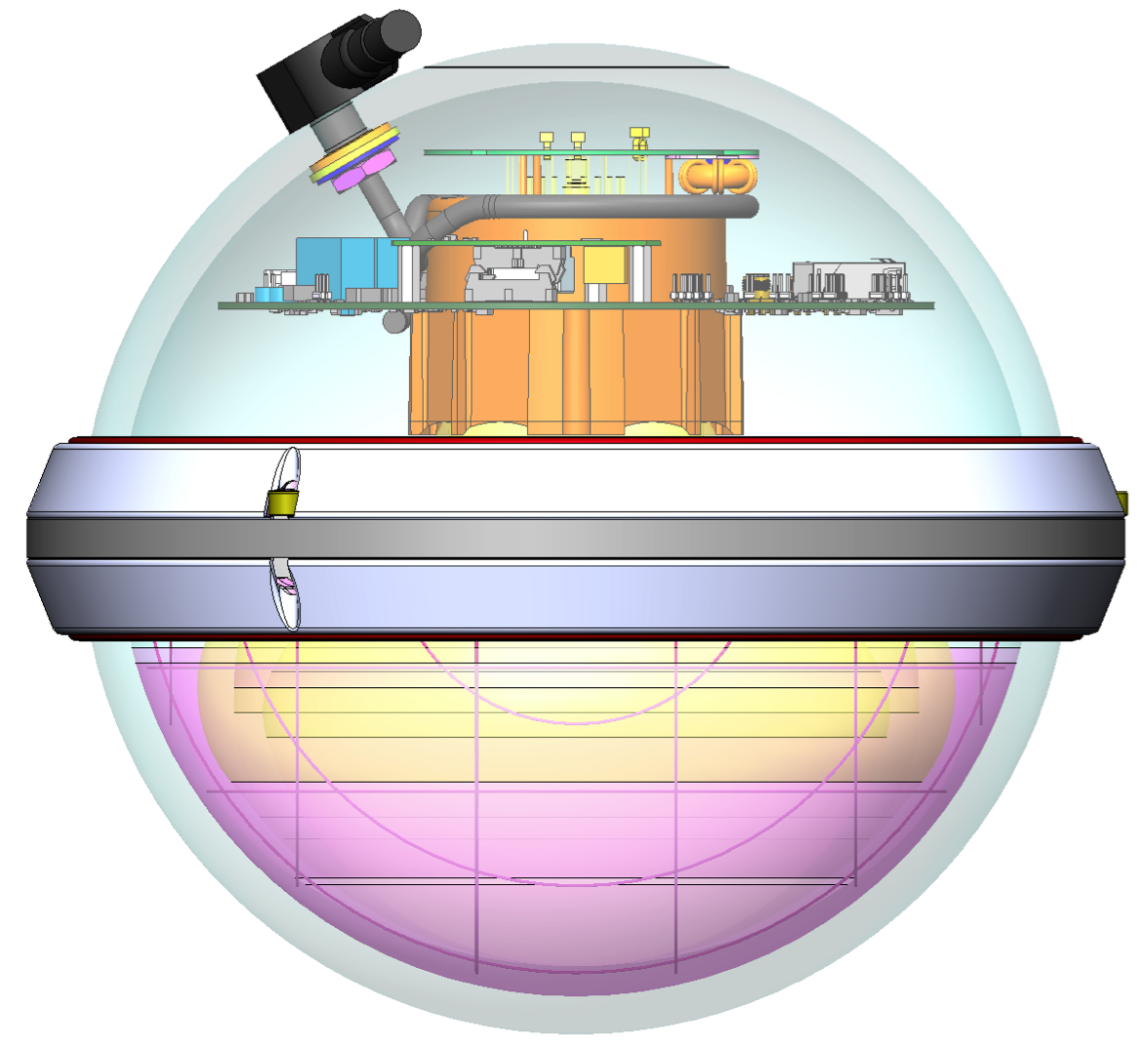 IceCube Upgrade sensors are more densely spaced, with multi-PMT designs, increased photocathode area
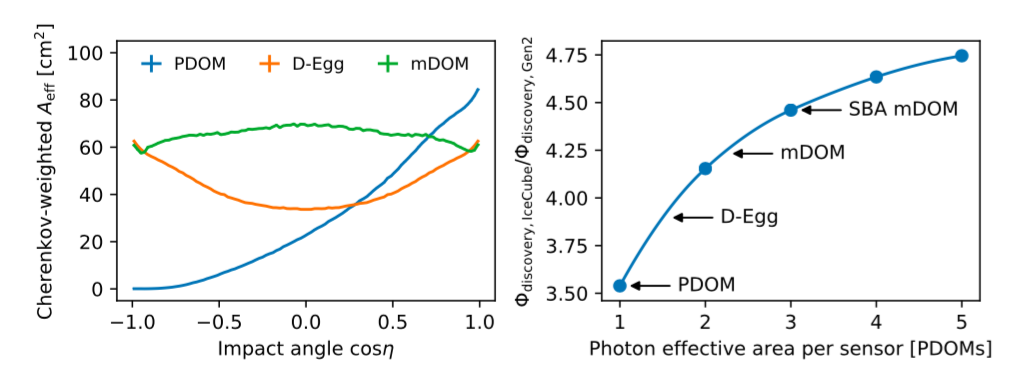 6/9/21
60
IceCube bootcamp 2021 - Calibration - Williams
Upgrade Calibration Goals
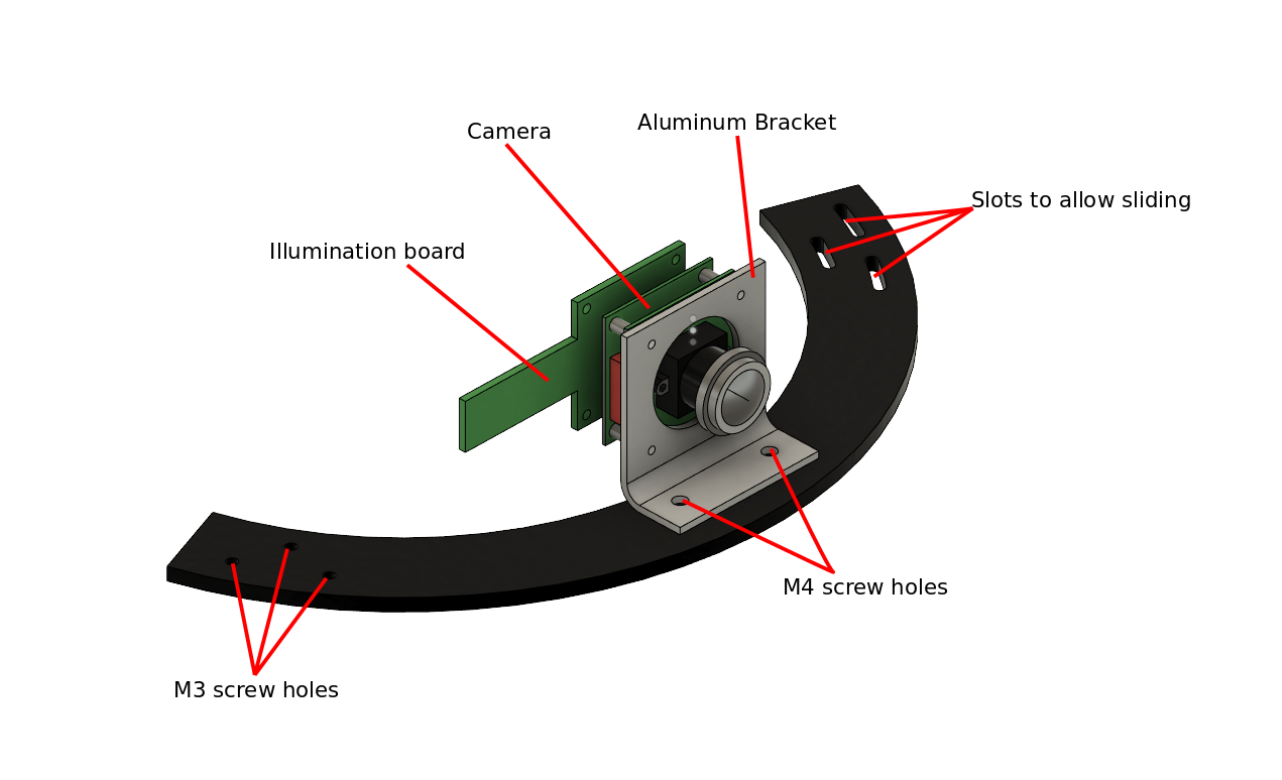 Upgrade timing and geometry measurements
DOM optical efficiency determination in situ to better than 3%
2x reduction in uncertainty due to refrozen hole ice
Determine the source and depth dependence of anisotropy in optical scattering in bulk ice
Measure acoustic properties of bulk ice for Gen2
Measure properties of ice below instrumented IceCube volume
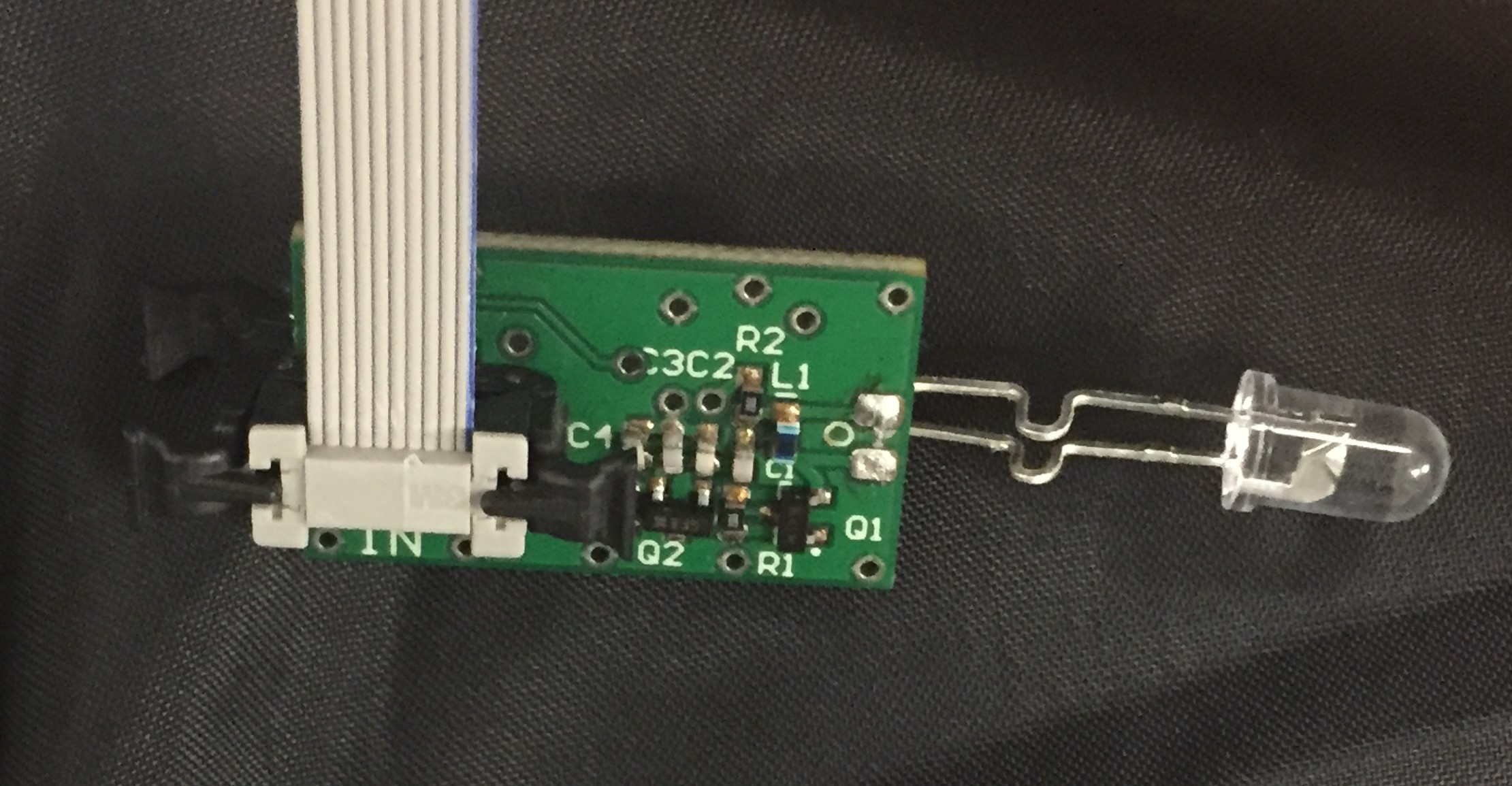 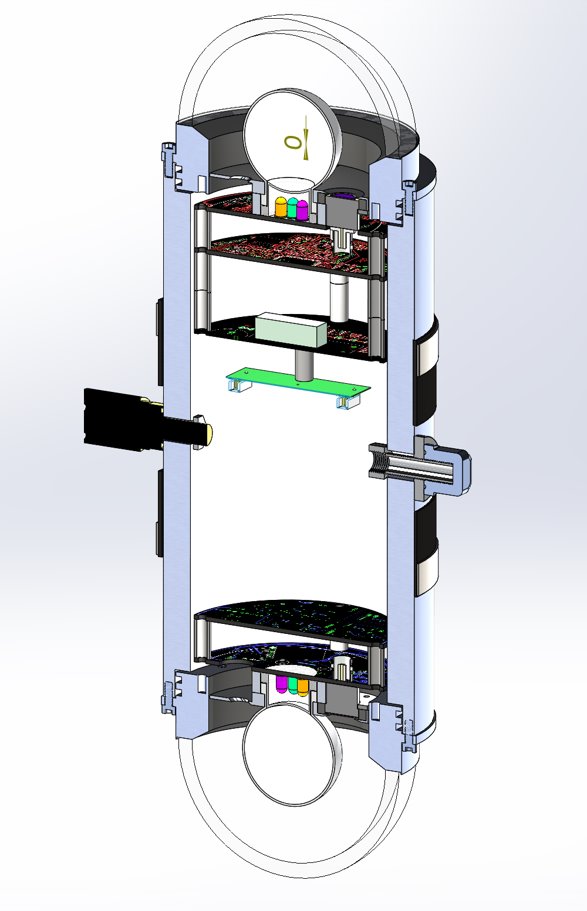 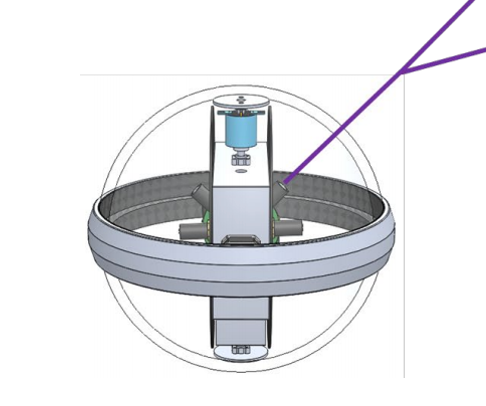 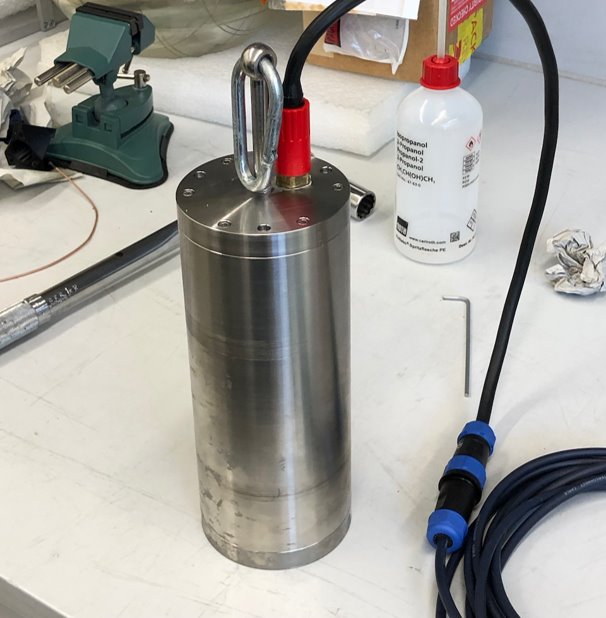 6/9/21
IceCube bootcamp 2021 - Calibration - Williams
61
The future: calibration in the IceCube Upgrade
6/9/21
IceCube bootcamp 2021 - Calibration - Williams
62
Light sources onboard the modules:LED flashers
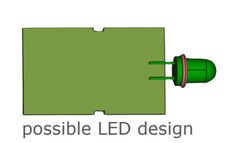 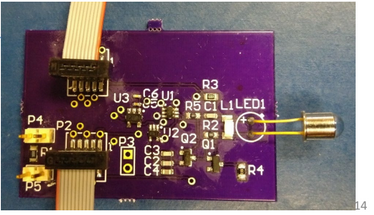 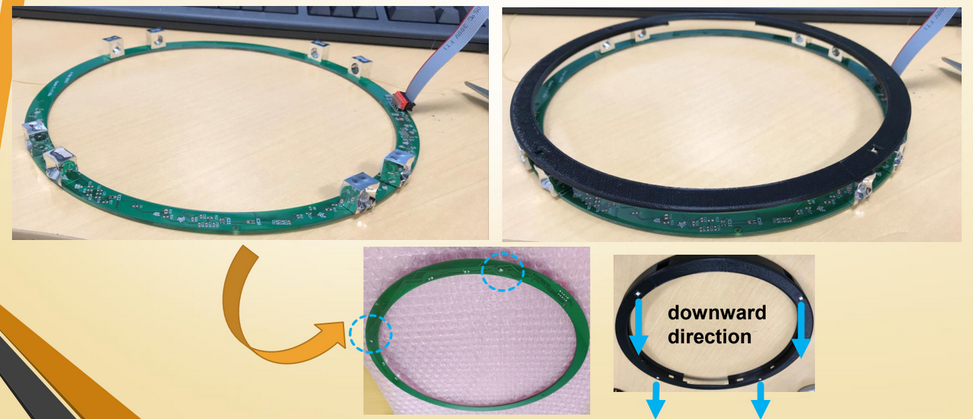 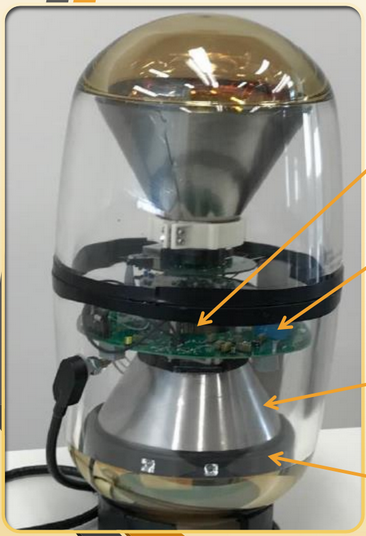 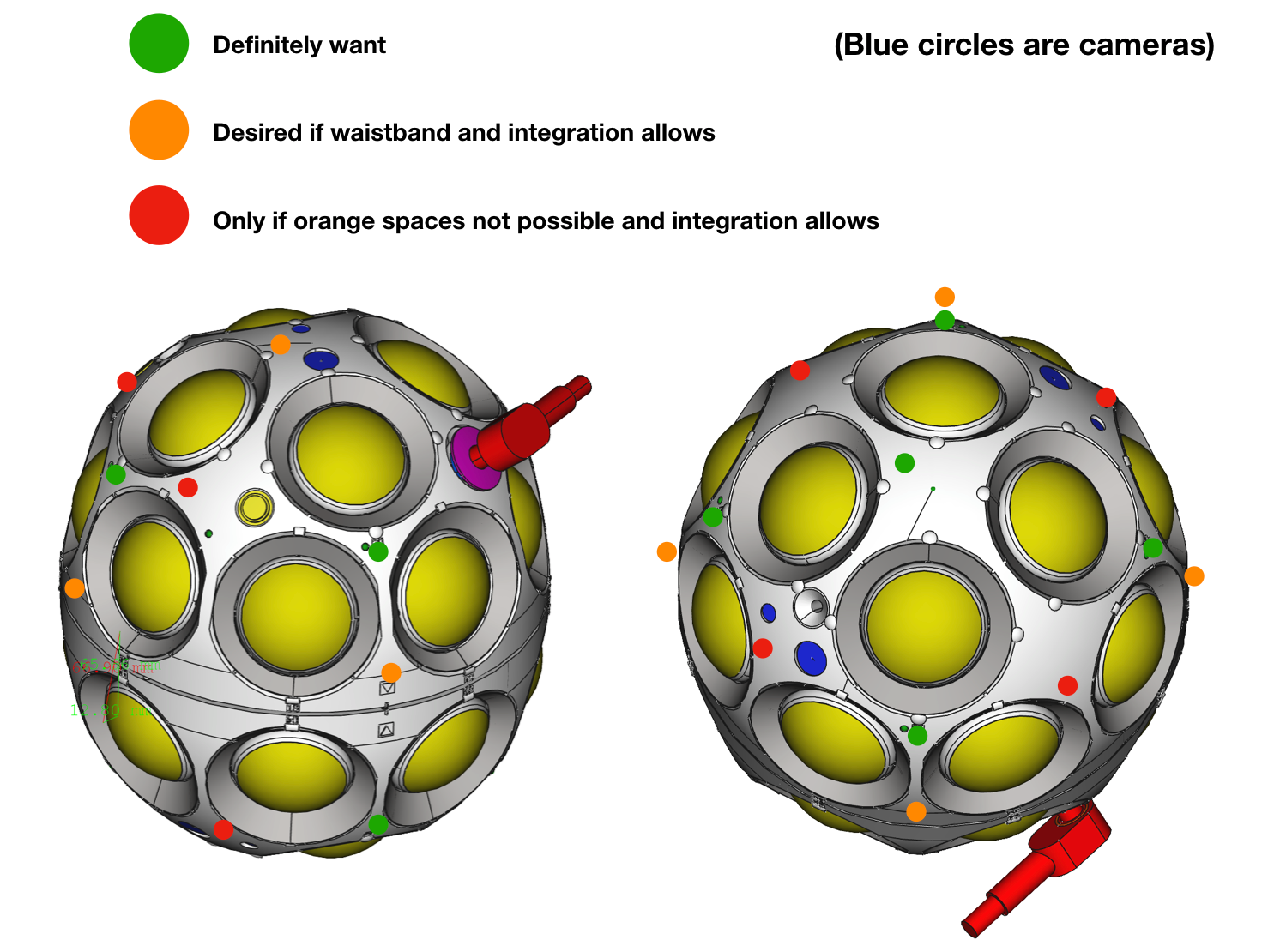 mainboard
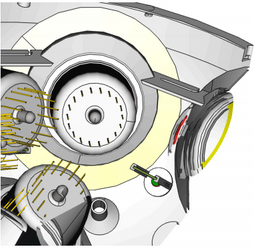 Calibration board
cameras
flashers
6/9/21
IceCube bootcamp 2021 - Calibration - Williams
63
Cameras
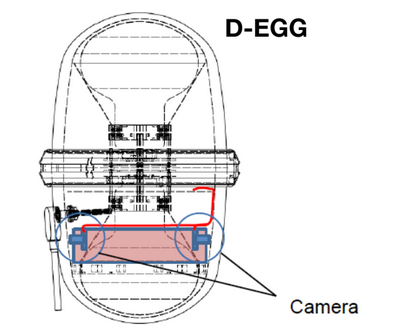 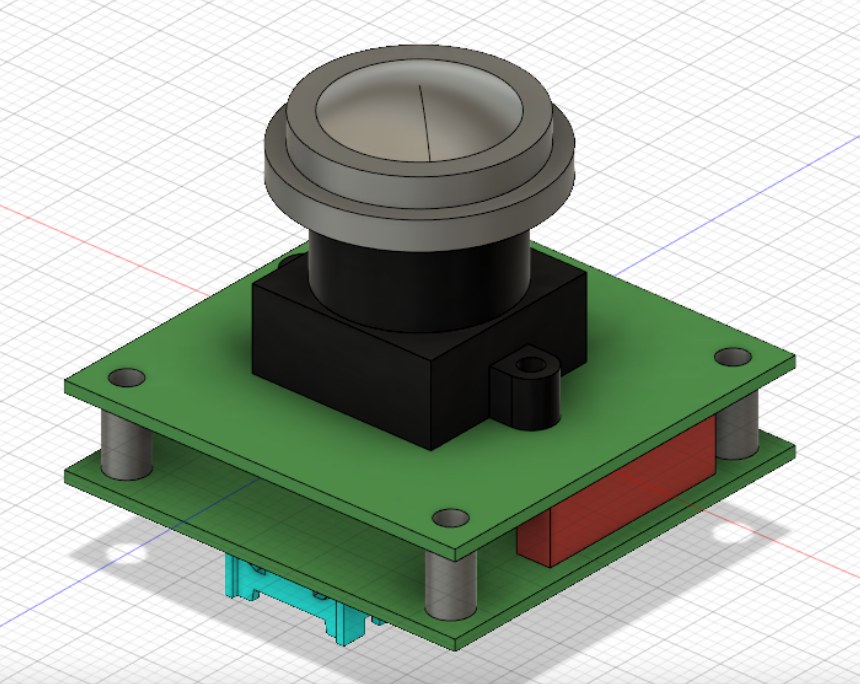 mDOM: 2 outward cameras, 1 downward

D-egg: 3 outward cameras
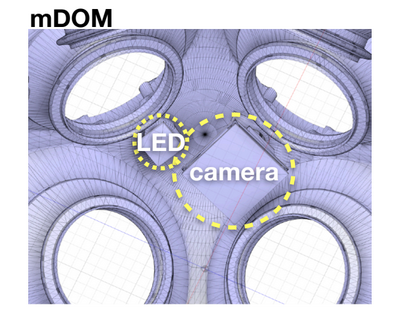 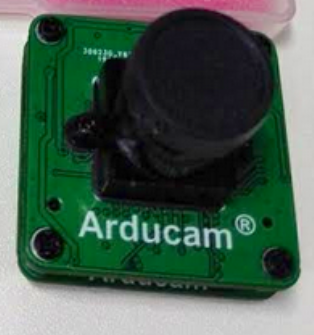 6/9/21
IceCube bootcamp 2021 - Calibration - Williams
64
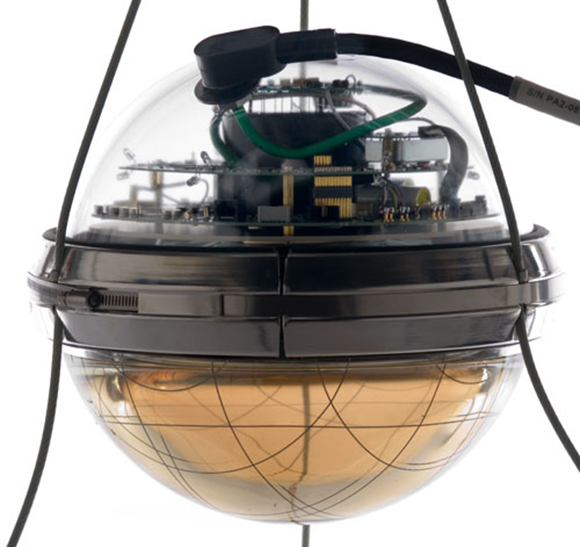 External light sources
Pencil Beam
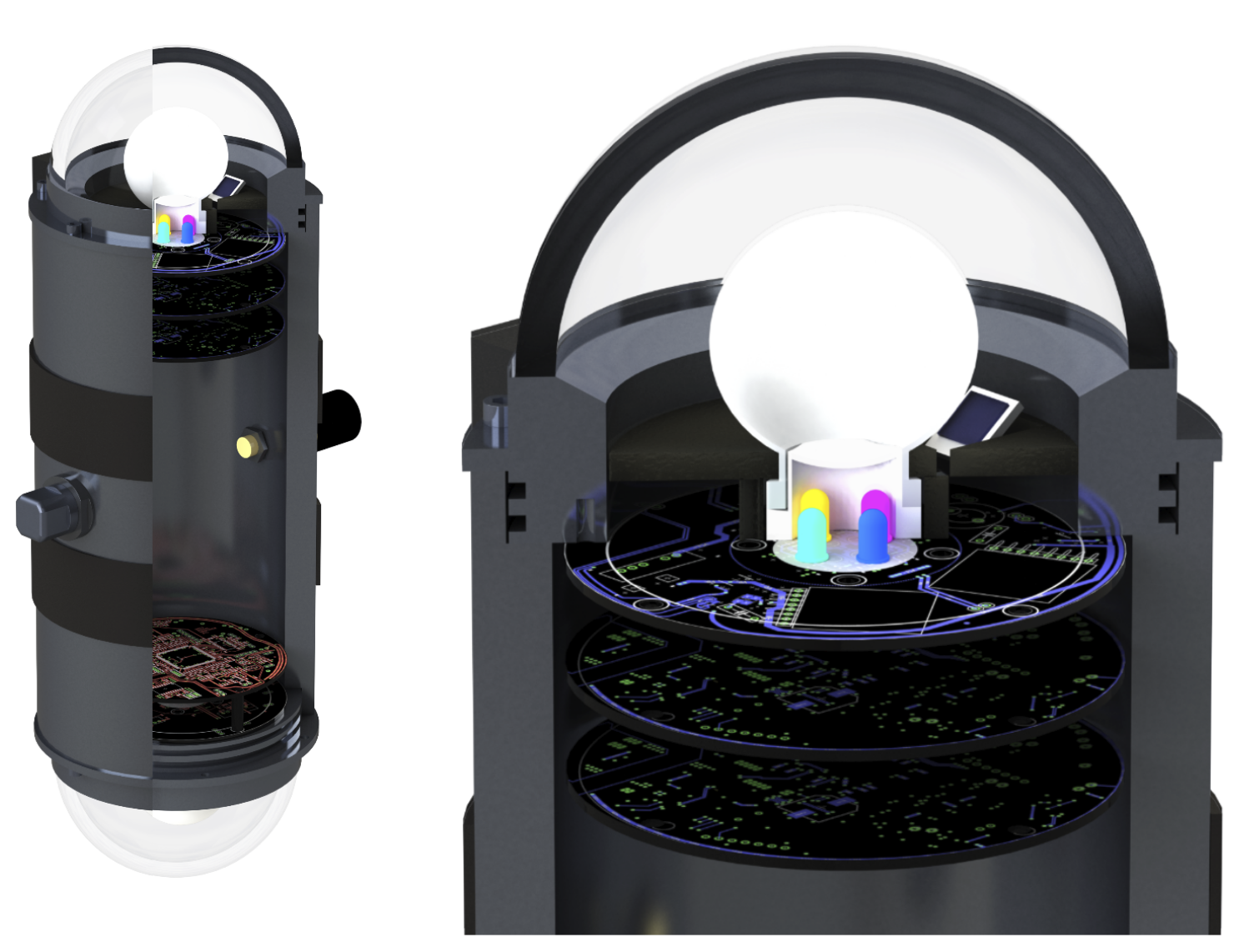 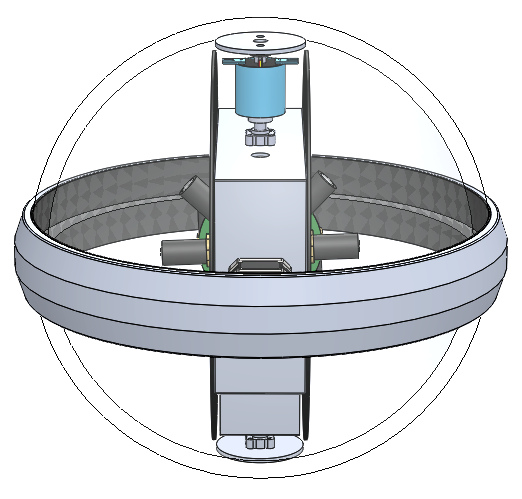 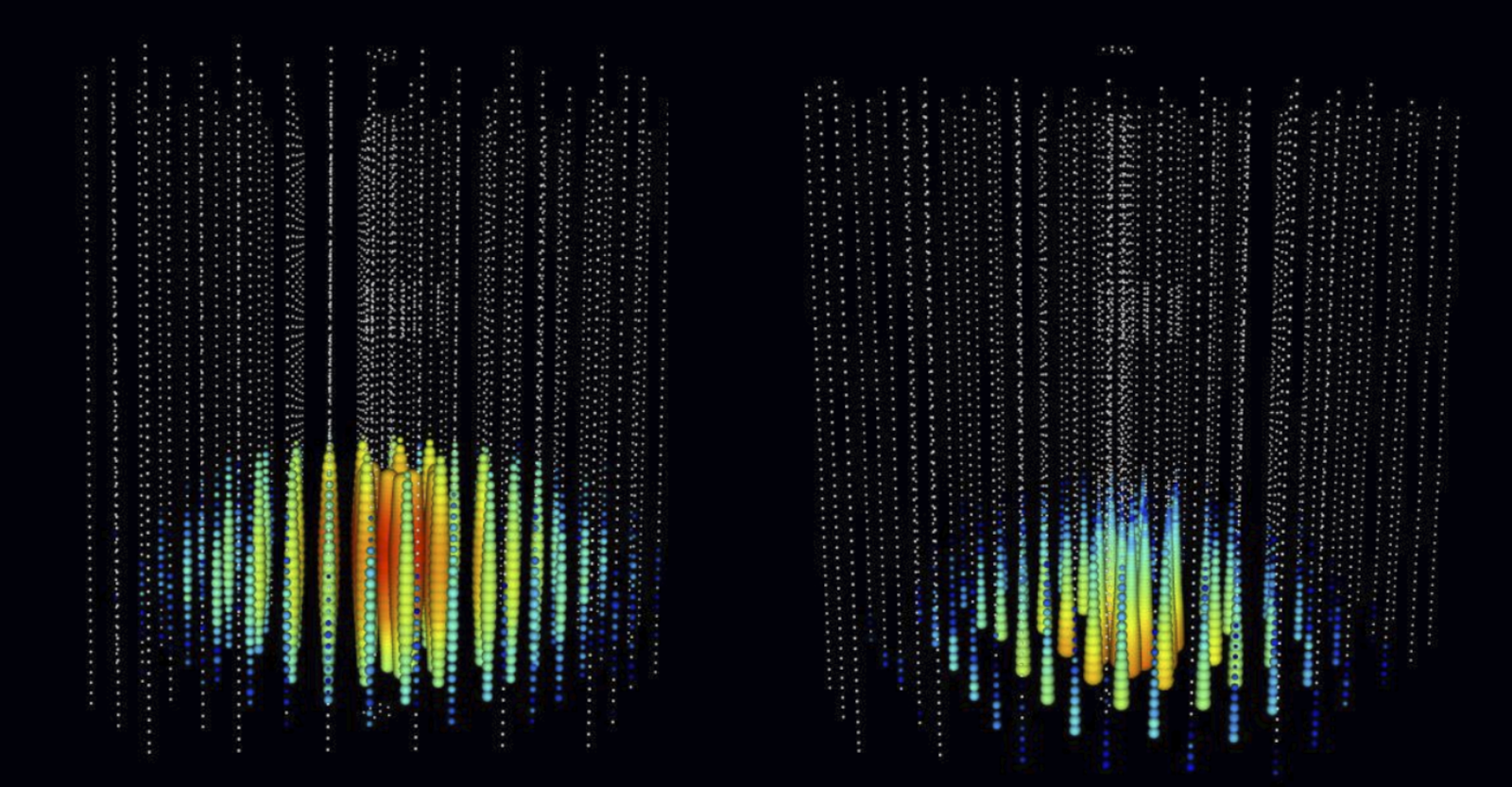 Precision Optical Calibration Module (POCAM)
6/9/21
IceCube bootcamp 2021 - Calibration - Williams
65
The Pencil Beam in the Upgrade
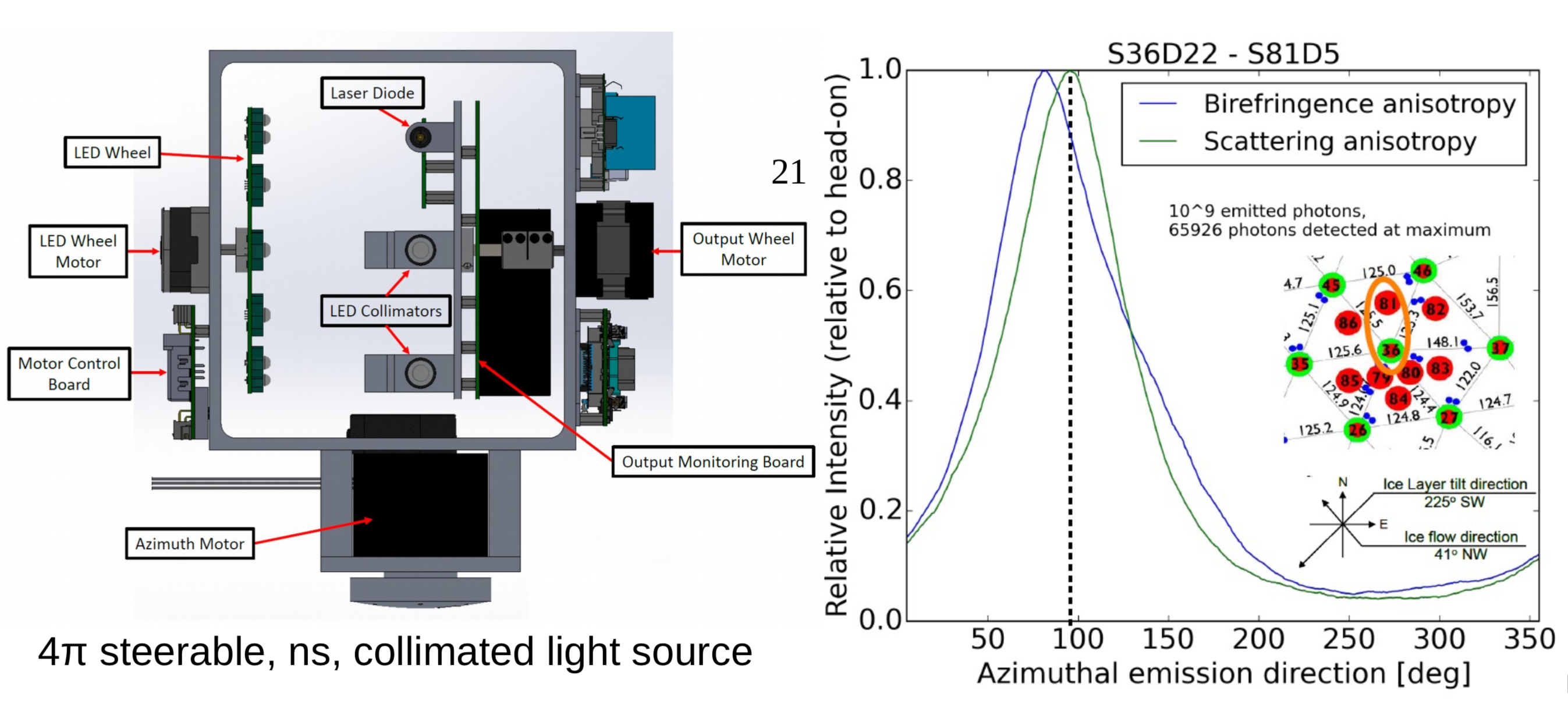 6/9/21
IceCube bootcamp 2021 - Calibration - Williams
66
Summary
The ice is a fundamental part of our detector and knowledge of the ice is critical to the science of IceCube
Our model of the ice has been evolving in complexity ever since IceCube was constructed
The IceCube Upgrade will deliver improved measurements of the ice which will be used as the basis of knowledge for the next generation IceCube detector
6/9/21
IceCube bootcamp 2021 - Calibration - Williams
67
Backup
6/9/21
IceCube bootcamp 2021 - Calibration - Williams
68
Vocabulary
DOM = digital optical module
Basic sensor unit
String = cable with 60 DOMs
86 strings in final detector
IceTop = surface detector
InIce  = all strings
DeepCore = closely spaced center strings
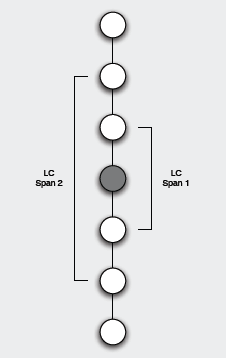 6/9/21
IceCube bootcamp 2021 - Calibration - Williams
69
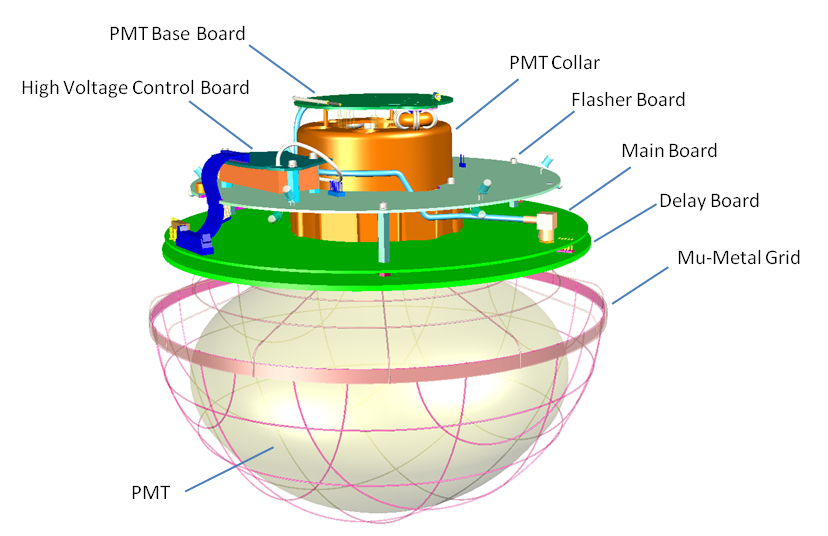 Vocabulary
Photomultiplier tube or PMT = light detector
HV = high voltage
Photoelectron: an electron ejected from a metal surface in the PMT by a photon
Mainboard = digitizing electronics
ATWD = analog transient waveform digitizer
128 samples, 3 ns per sample
FADC = fast analog to digital converter
Waveform = digitized current pulse
Timestamp = time a waveform was recorded
Flashers = onboard LEDs for calibration
6/9/21
IceCube bootcamp 2021 - Calibration - Williams
70
IceCube PMT
6/9/21
IceCube bootcamp 2021 - Calibration - Williams
71
Vocabulary
Hit = single DOM sees light (threshold = 0.25 PE)
Local coincidence = neighboring DOMs see light within a certain time window
Hard Local Coincidence (HLC) = no information is sent on unless local coincidence condition is met
Soft Local Coincidence (SLC) = only minimal information is sent on unless local coincidence condition is met
These decisions are all made in the ice by the onboard electronics
6/9/21
IceCube bootcamp 2021 - Calibration - Williams
72
Vocabulary
Trigger = multiple DOMs hit in a certain pattern or time window
Simple majority (SMT) = some number of DOMs hit, currently 8, i.e. SMT8
Calibration trigger = flashers
Minimum bias/minbias trigger = capture whatever is in the detector regardless of pattern
Many others
6/9/21
IceCube bootcamp 2021 - Calibration - Williams
73
Vocabulary
Event = all information captured within a certain time window around a trigger
An event may have multiple triggers
Event Builder = software that constructs events
Processing and filtering (PNF) = software that runs online data reduction
Online = realtime data processing
Offline = non-realtime data processing
6/9/21
IceCube bootcamp 2021 - Calibration - Williams
74